Webquest - помощник  в создании проекта «Гид по Черноголовке»
Что такое веб-квест?
Веб-квест (webquest) - проблемное задание c элементами ролевой игры, для выполнения которого используются информационные ресурсы Интернета.
1 часть
Знакомство с веб-квестом 
Работа  с веб-квестом
Где найти наш веб-квест?
Шаг 1
Заходим по ссылке : http://zunal.com/webquest.php?w=170218
Перед Вами ресурс , который поможет создать наш проект!
В разделе Welcome
Шаг 2
Название проекта, Ваша возрастная группа
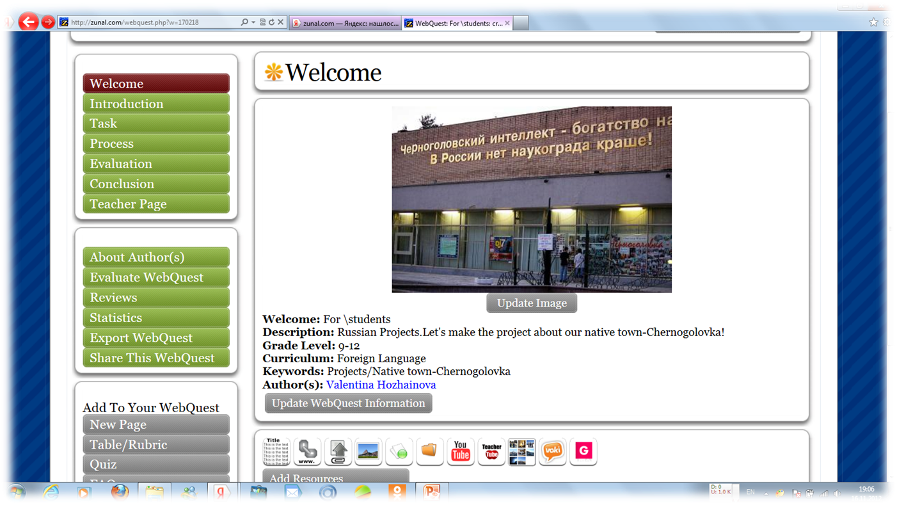 В разделе Introduction
Шаг 3
Ознакомьтесь с информацией  о том , почему и зачем Вам необходимо выполнить проект.
Давайте начнем?!
В разделе Task
Шаг 4
Прочитайте рекомендации к выполнению заданий.
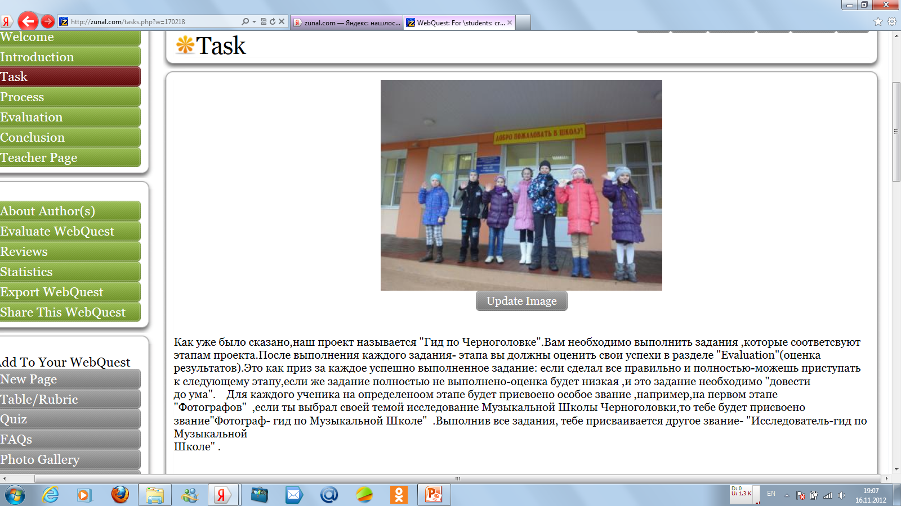 В разделе Task
Шаг 5
Просмотрите ссылки к источникам информации.
Ссылка к источнику- «Википедия о Черноголовке»
В разделе  Process
Шаг 6
Найдите информацию о ходе и этапах Вашего проекта. 

Хотите приступить к выполнению своего проекта?
В разделе Evaluation
Шаг 7
Ознакомьтесь с таблицей оценивания Вашей деятельности на разных этапах выполнения работы.
Таблица оценивания
2 часть
Реализация проекта «Гид по Черноголовке»
Основные этапы проекта:
Этап создания собственных  фото.
Исследовательский этап. Подборка информации.
Этап создания презентаций на основе подобранной информации. Защита презентаций.
Реализация «Гида по Черноголовке» в «бумажном» виде. Создание альбома – путеводителя.
1 этап - создание собственных  фото.
Вы- фотографы!      (Вам выдается именной бейдж «Фотограф») 
Вам нужно выбрать объект для фотосессии.  (см. раздел Process в веб-квесте http://zunal.com/webquest.php?w=170218  )
Cделайте 10 фото выбранного Вами объекта
Задание выполнено? Вы получаете 35 баллов.(см. раздел Evaluation в веб-квесте http://zunal.com/webquest.php?w=170218  )
Приступайте к следующему этапу!
2 этап - Исследовательский
Вы- исследователи! (Вам выдается именной бейдж «Исследователь») 
Найдите необходимую информацию о Вашем объекте:
Историческая справка
Направленность 
 Адрес объекта
Задание выполнено? Вы получаете еще 35 баллов.(см. раздел Evaluation в веб-квесте http://zunal.com/webquest.php?w=170218  )
Приступайте к следующему этапу!
3 этап- создание презентаций
Вы – Creators! (Вам выдается именной бейдж «Creator») 
Cоздайте презентацию в программе Power Point
Используйте в ней Ваши фото и подобранную информацию
Задание выполнено? Вы получаете еще 35 баллов.(см. раздел Evaluation в веб-квесте http://zunal.com/webquest.php?w=170218  )
Приступайте к следующему этапу!
4 этап – проектирование «Гида по Черноголовке» в бумажном виде.
Вы -проектировщики!  (Вам выдается именной бейдж «Проектировщик») 
Мы внесем всю собранную  Вами информацию в общий альбом.
Итак ,у нас получился замечательный проект! ПОЗДРАВЛЯЮ!
В итоге Вы получаете 140 баллов.(см. раздел Evaluation в веб-квесте http://zunal.com/webquest.php?w=170218  )
Наш проект успешно выполнен!
Спасибо за внимание